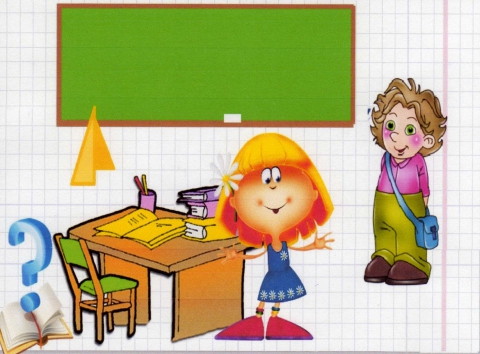 Склад чисел першого десятка
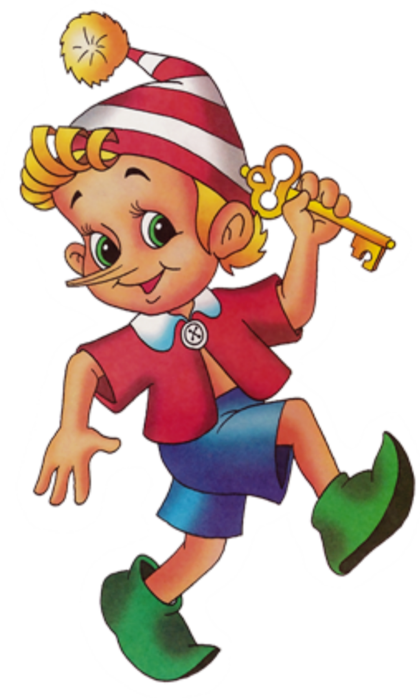 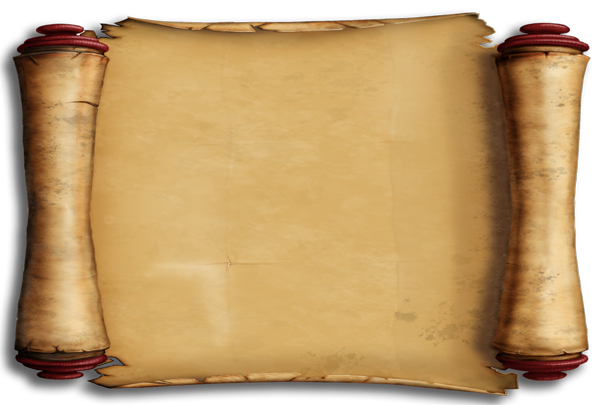 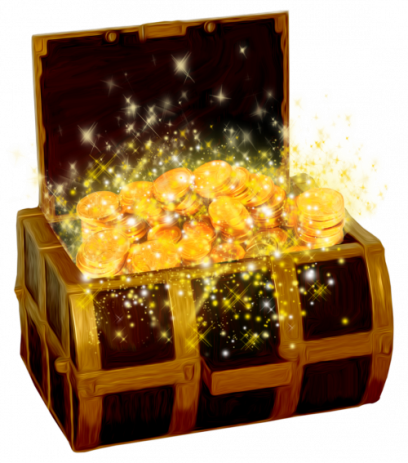 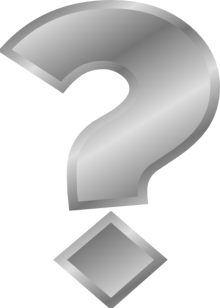 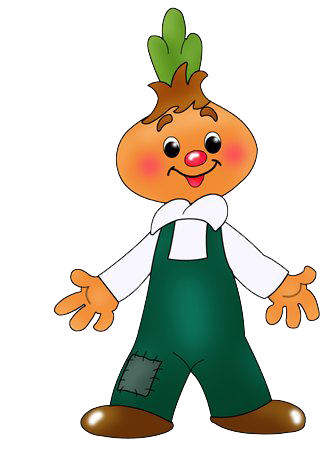 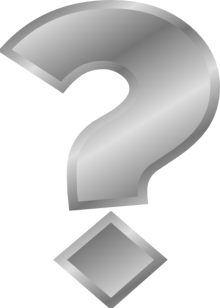 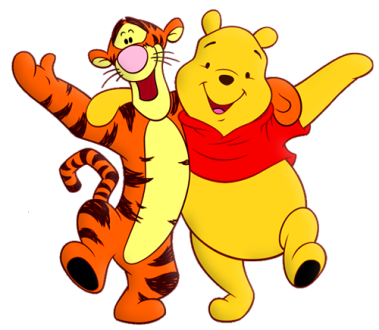 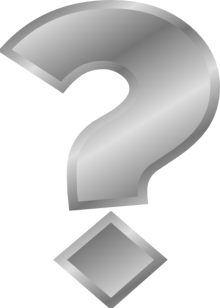 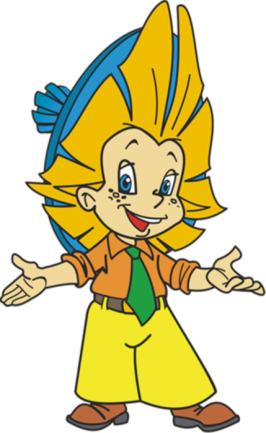 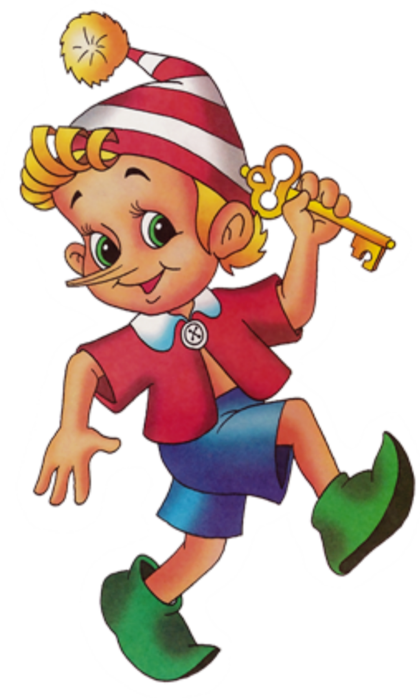 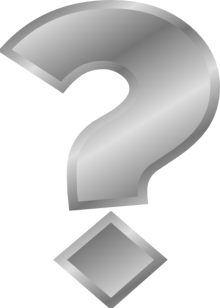 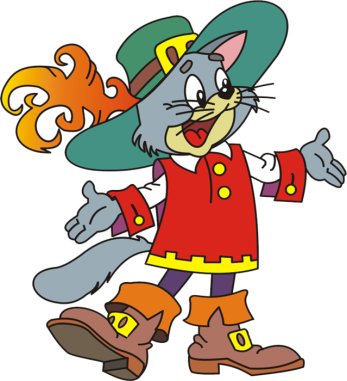 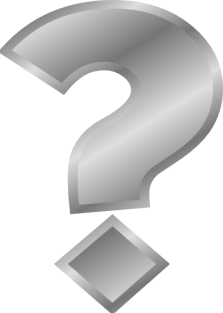 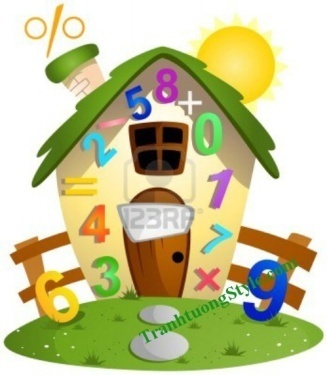 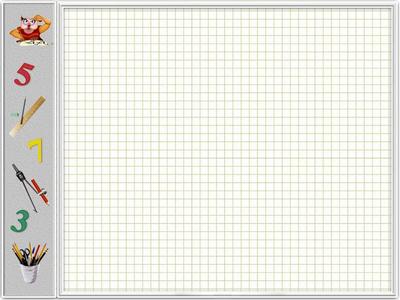 1
2
3
4
5
6
7
8
9
10
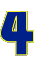 3     5
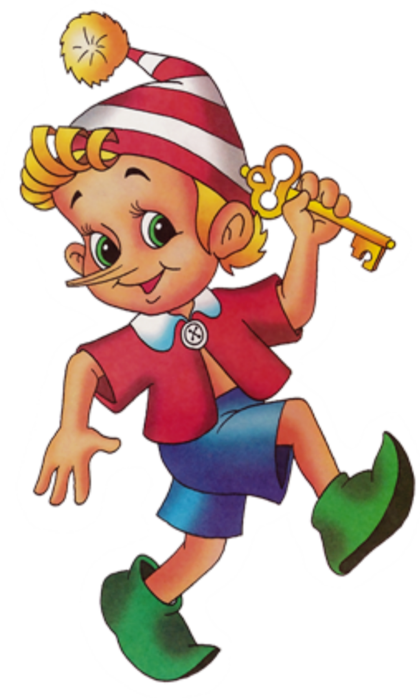 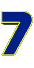 6     8
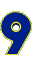 8     10
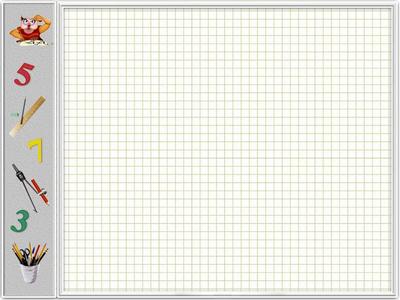 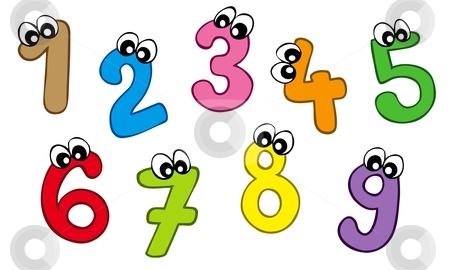 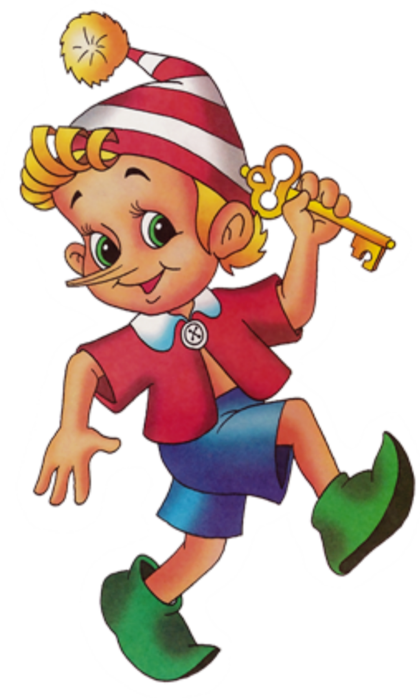 Молодці!
Подорожуємо далі!
Якщо від цього числа відняти 1,
буде 4.
Якщо до цього числа додати 1, 
буде 8.
Яке число стоїть між числами 5 і 7?
Це число наступне до числа 9?
Це число попереднє до числа 2?
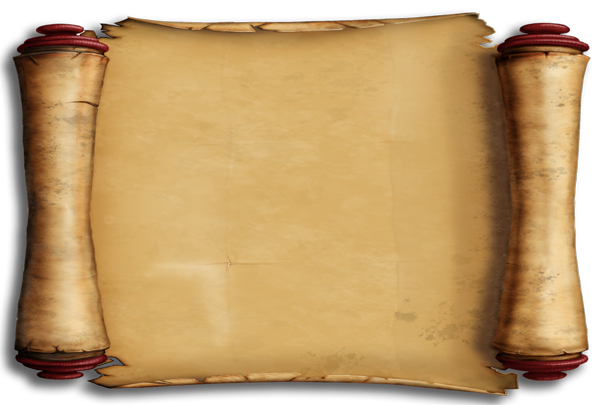 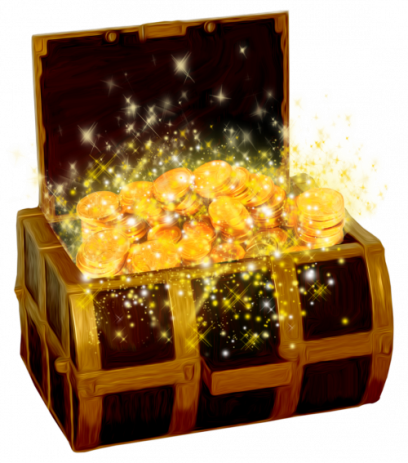 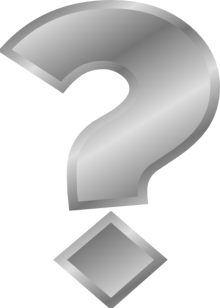 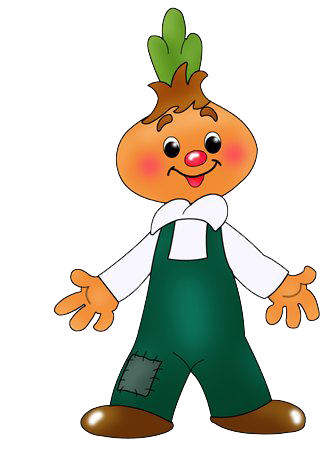 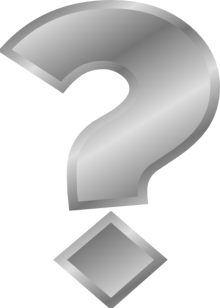 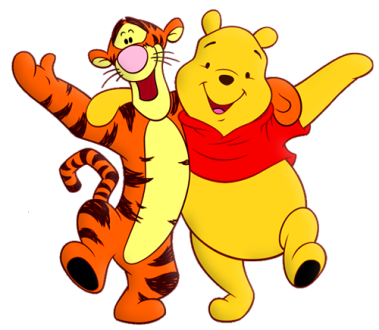 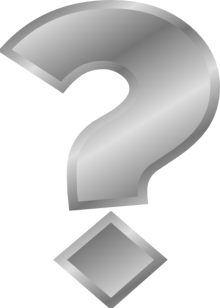 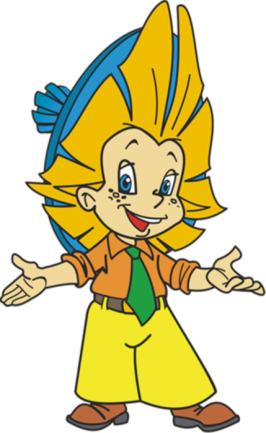 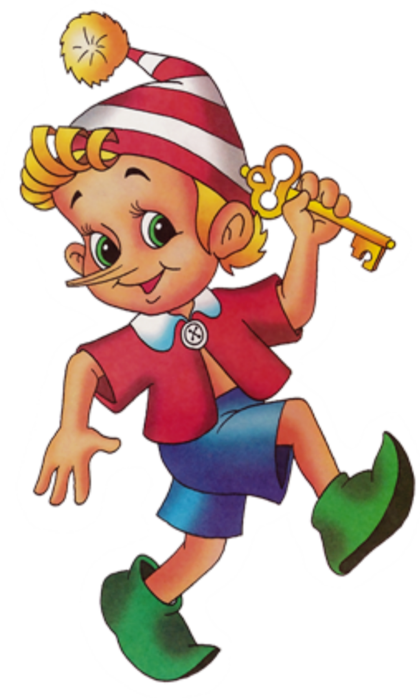 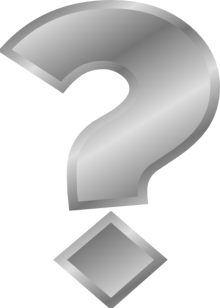 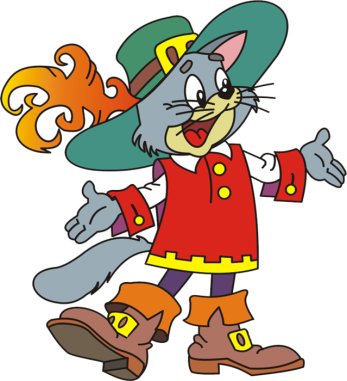 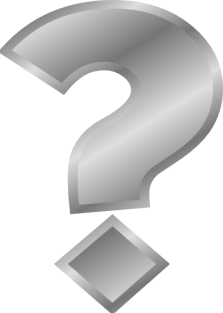 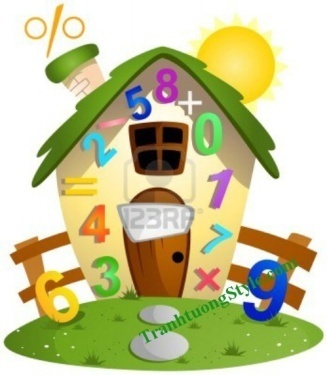 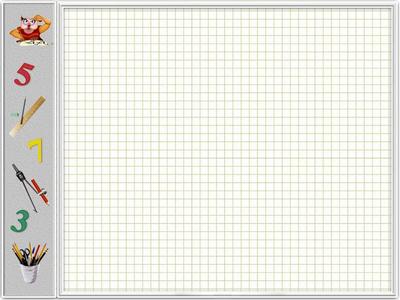 Сад маркіза Карабаса
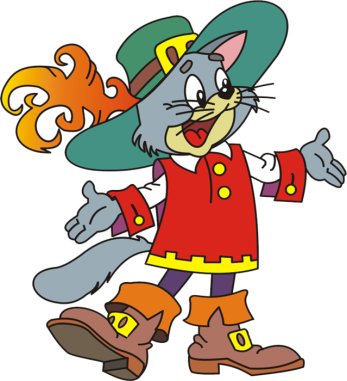 6
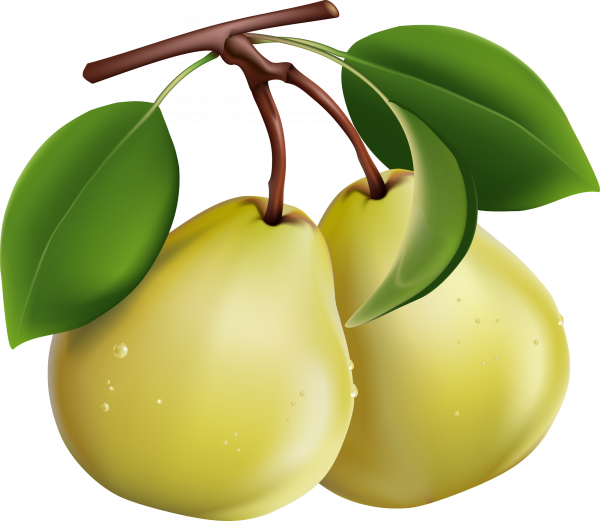 9
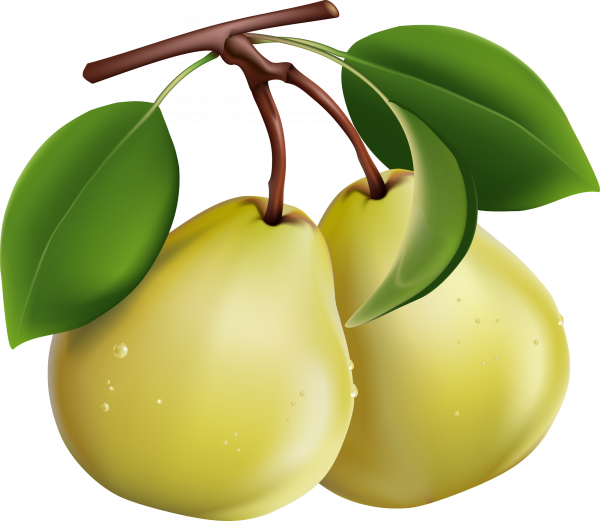 2
4
5
4
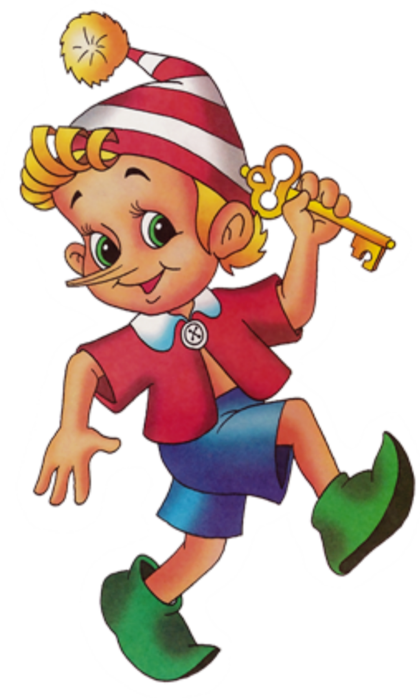 8
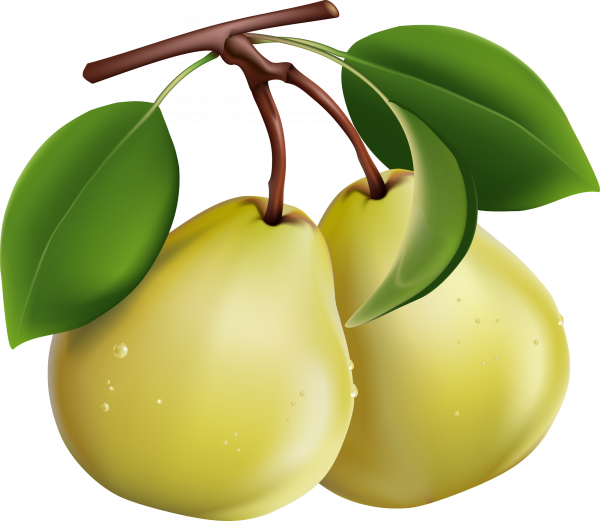 7
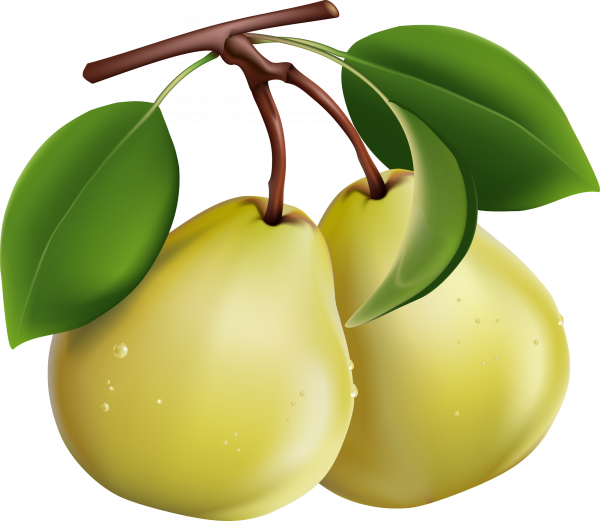 7
1
4
3
Молодці!
Подорожуємо далі!
Зберіть вишні у зошиті  с.78 з.1
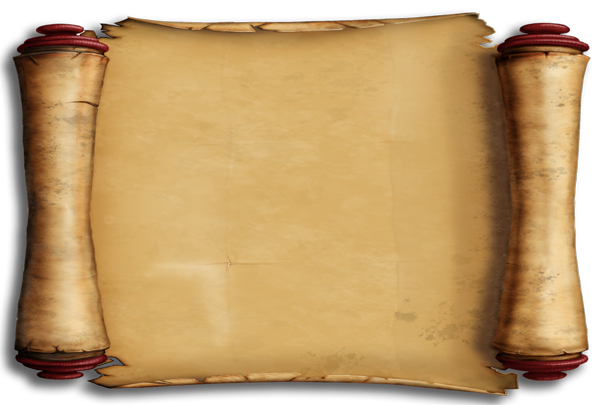 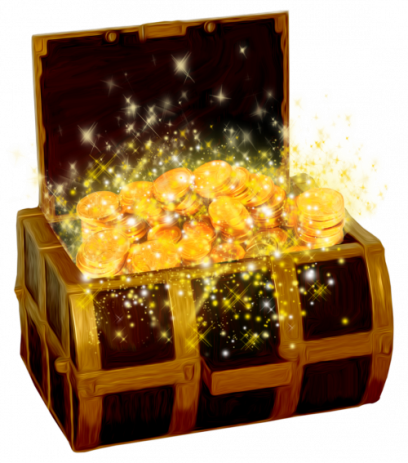 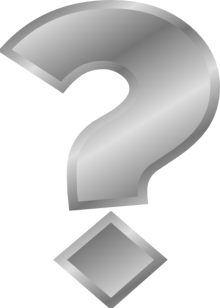 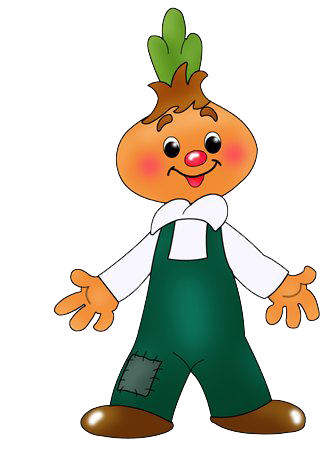 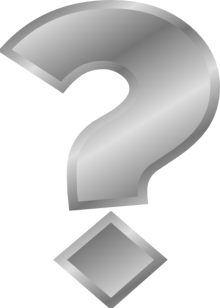 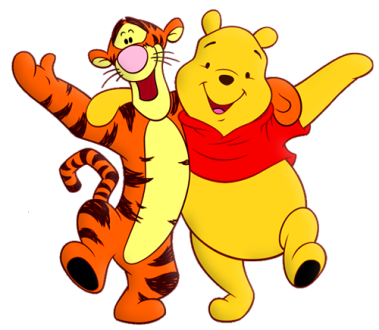 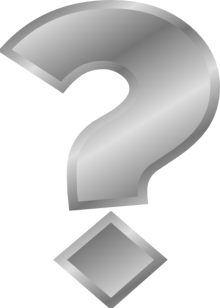 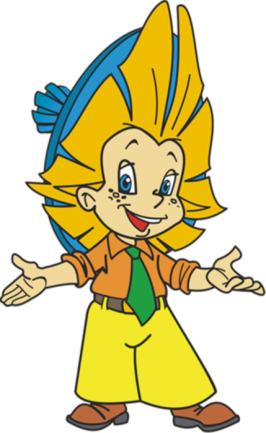 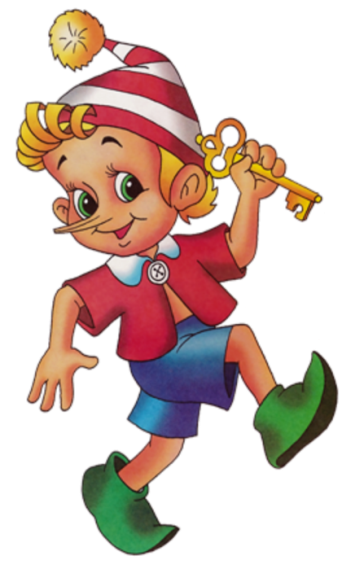 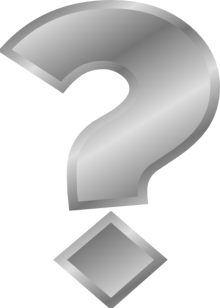 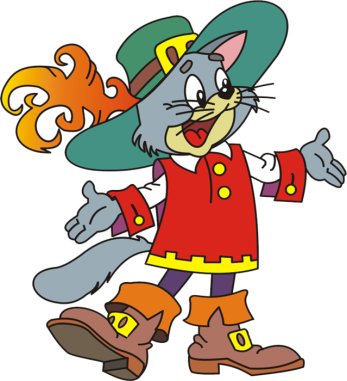 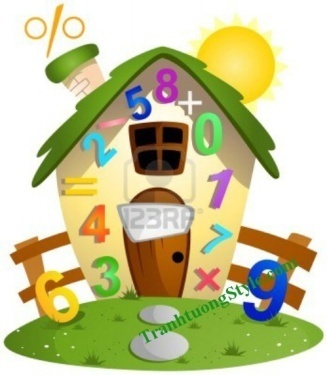 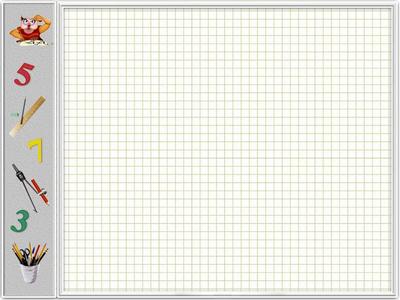 Які арифметичні дії ви знаєте?
	Що означає додати?
	      Що означає відняти?
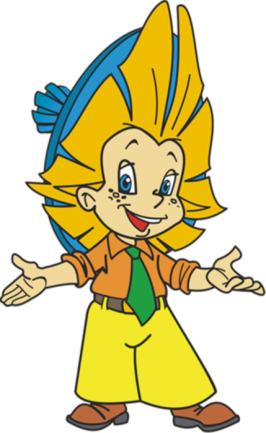 Яку арифметичну дію треба виконати, щоб стало більше?
	Яку арифметичну дію    
          треба виконати, щоб 
                   стало менше?
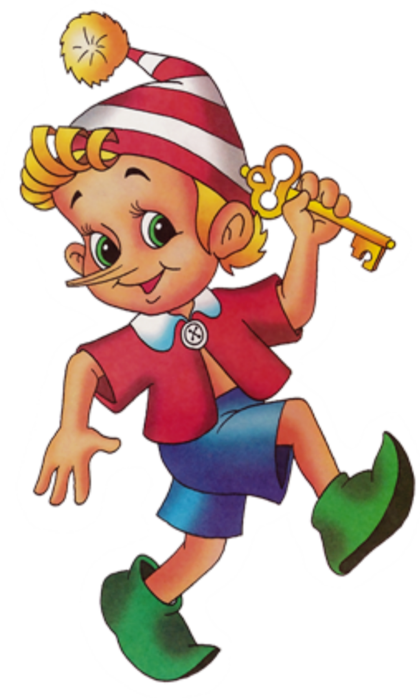 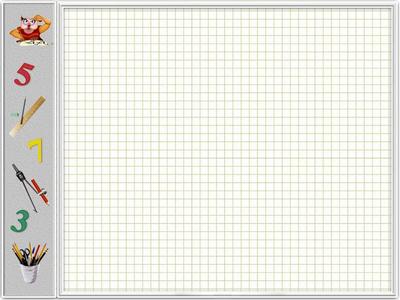 Завдання  2
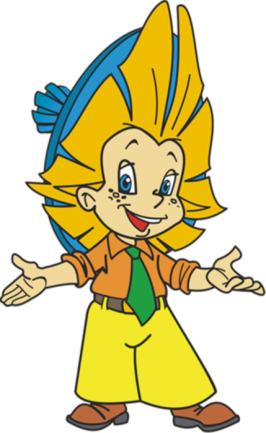 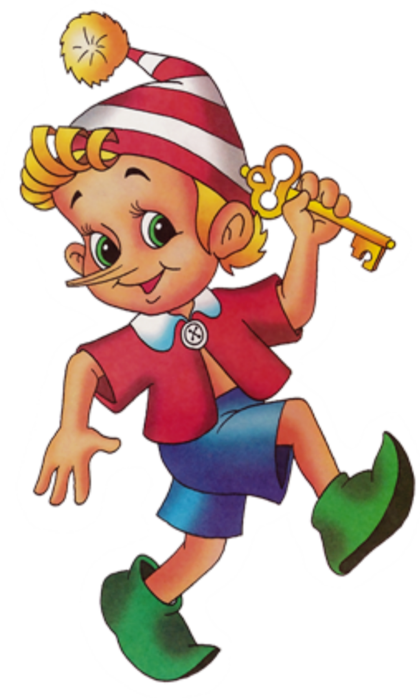 9 + 1 = 10
1 + 9 = 10
10 – 1 = 9
10 – 9 = 1
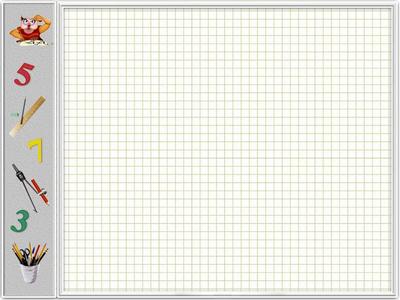 Відпочиньмо разом!
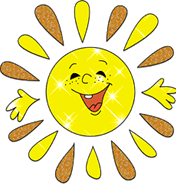 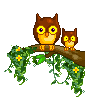 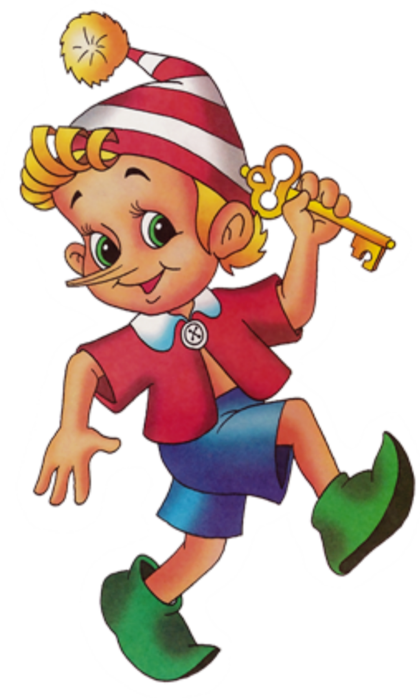 Молодці!
Подорожуємо далі!
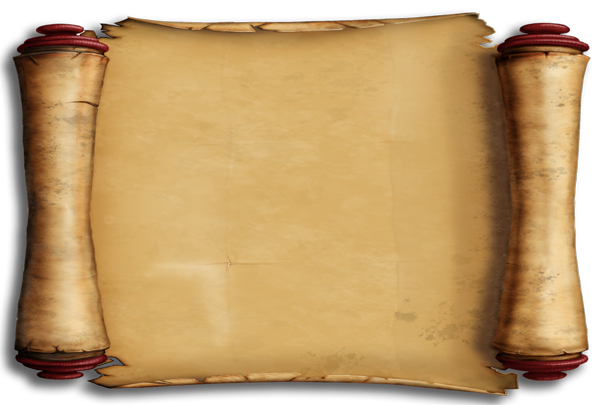 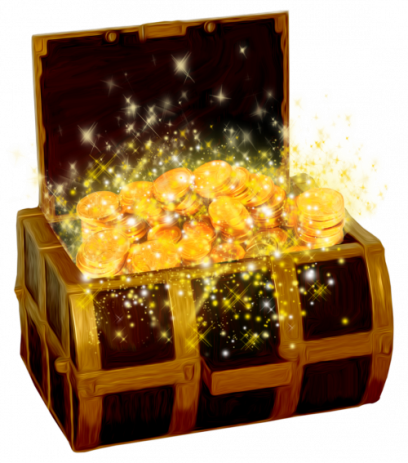 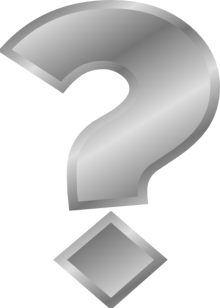 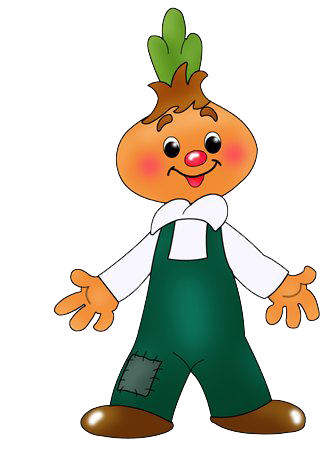 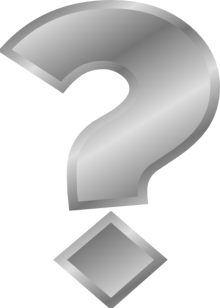 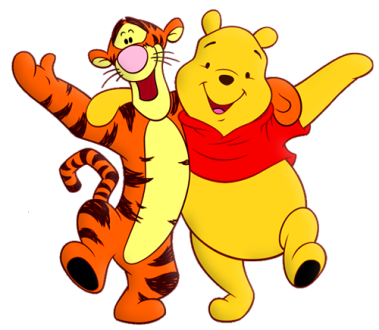 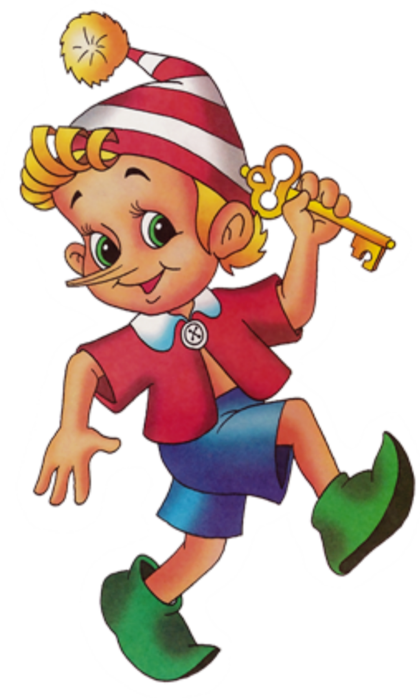 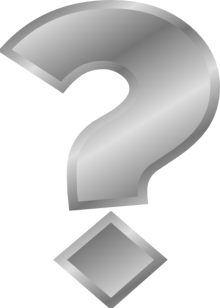 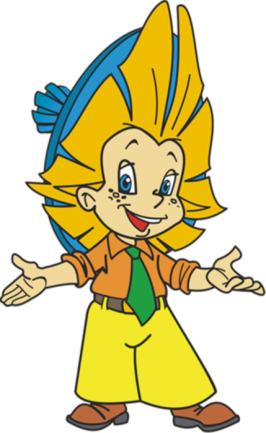 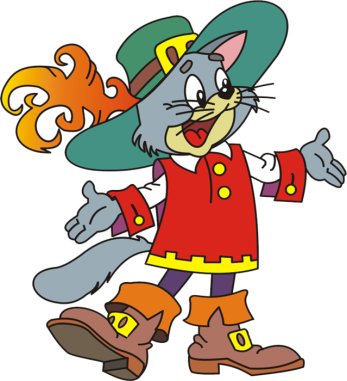 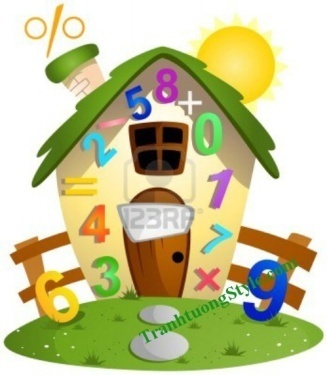 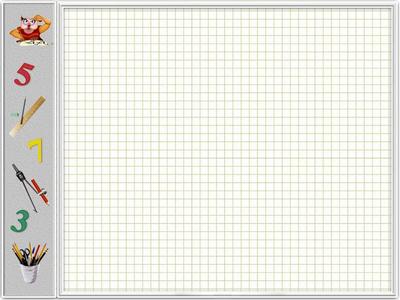 Завдання  3
1
2
3
4
5
6
7
8
9
10
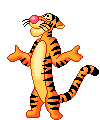 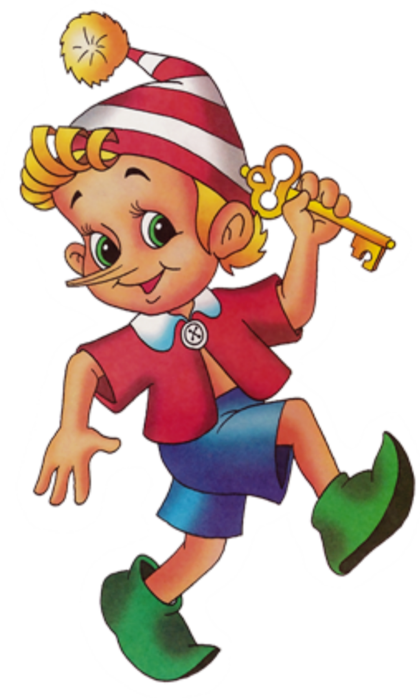 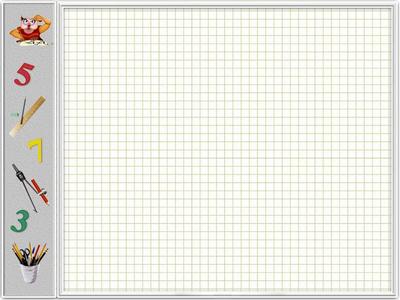 Завдання  4
Самостійна робота
Добудьте для Вінні медок
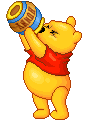 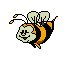 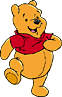 7 + 1 = 8
	5 + 4 = 9
		3 + 4 = 7
			2 + 8 = 10
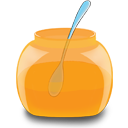 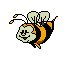 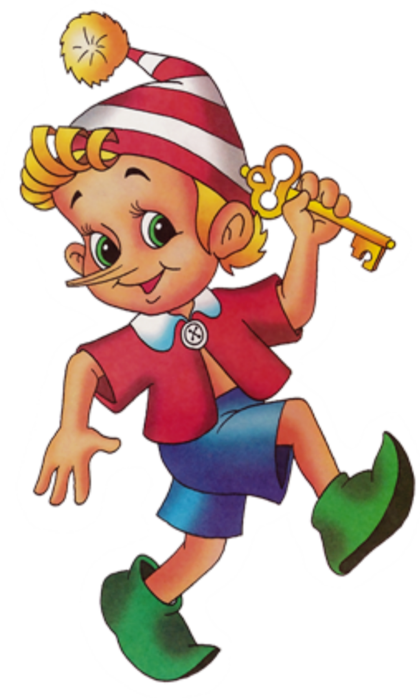 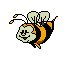 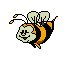 Молодці!
Подорожуємо далі!
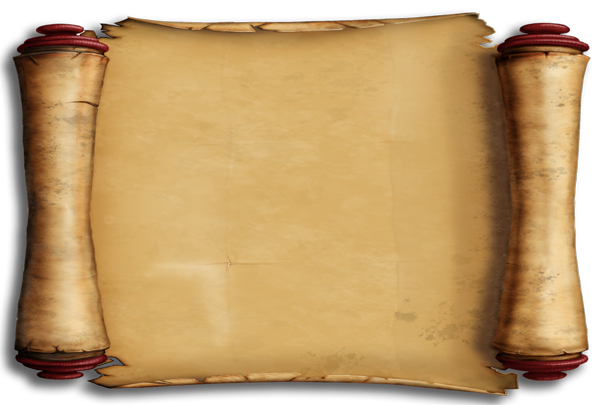 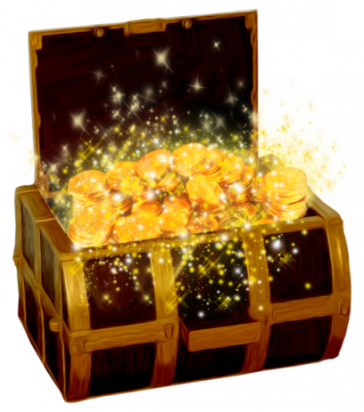 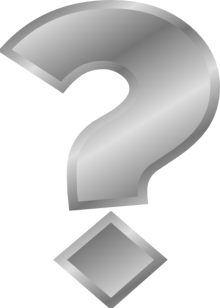 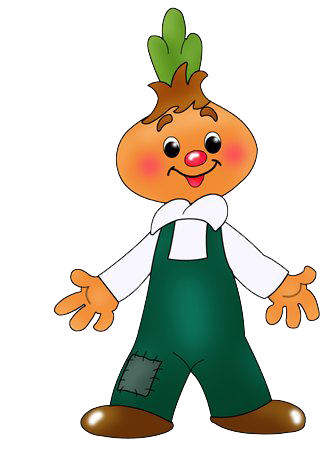 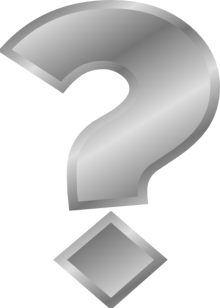 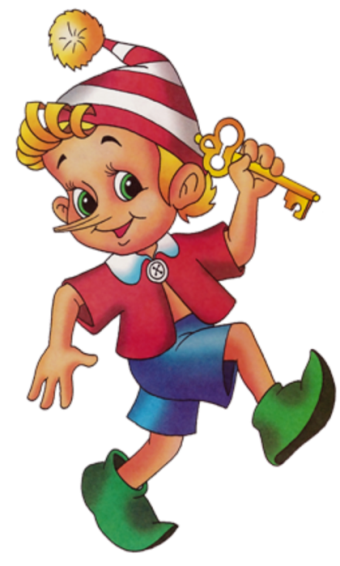 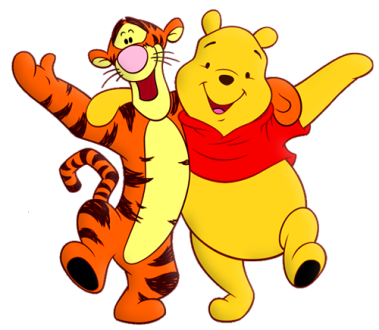 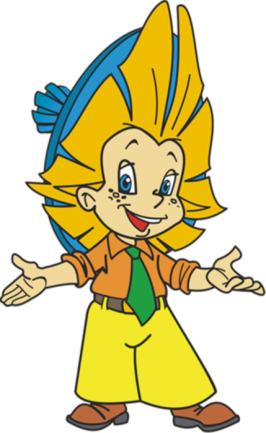 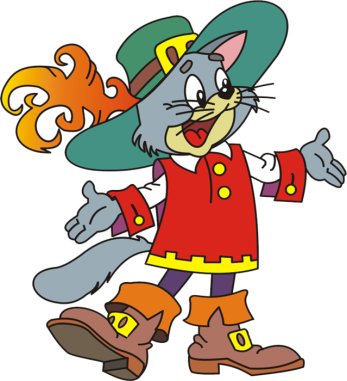 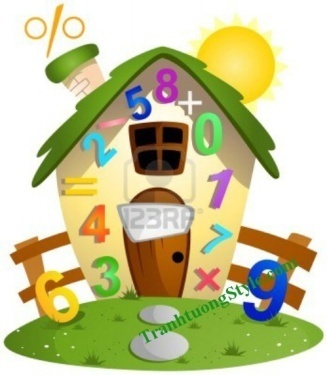 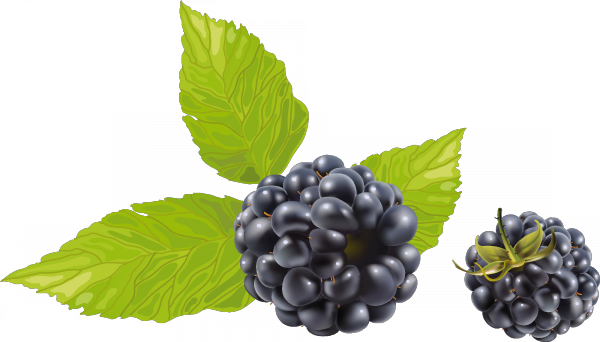 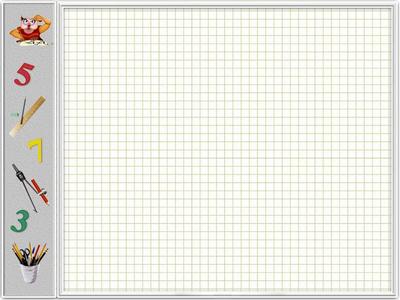 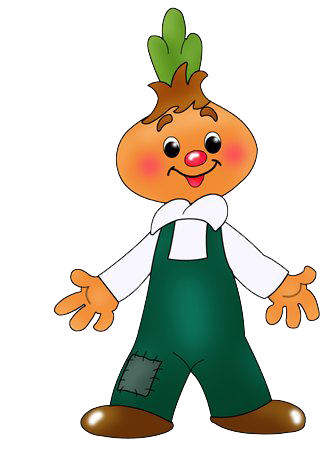 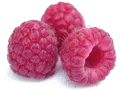 3
2
?
3 + 2 = 5
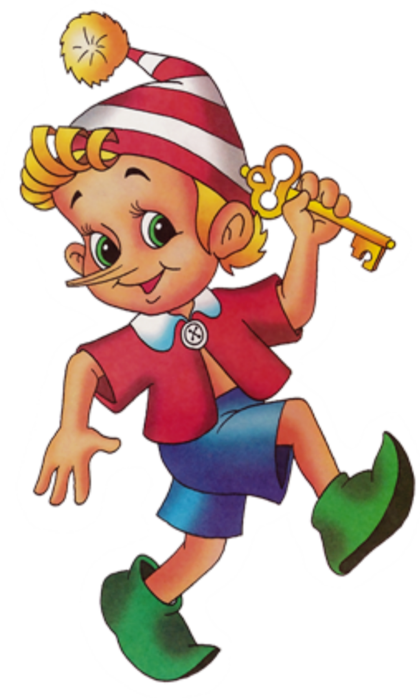 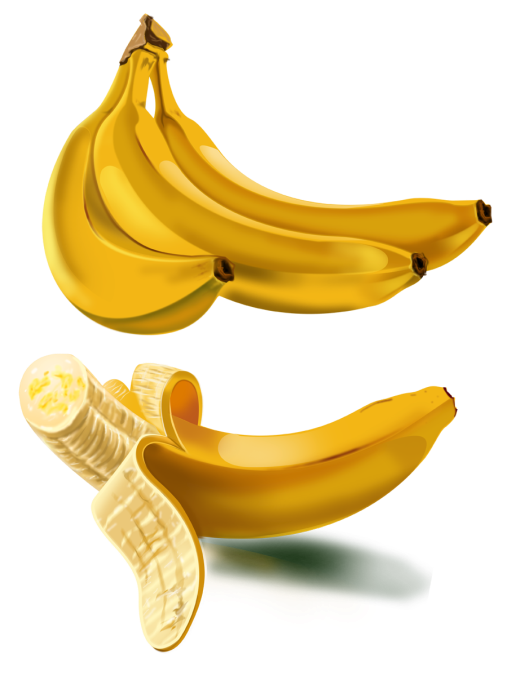 4
?
1
4 – 1 = 3
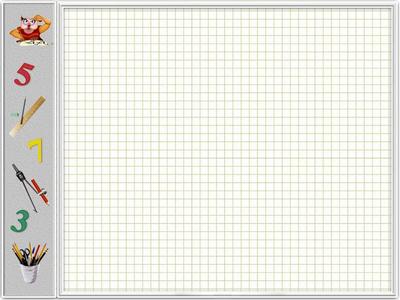 Завдання  5
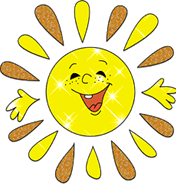 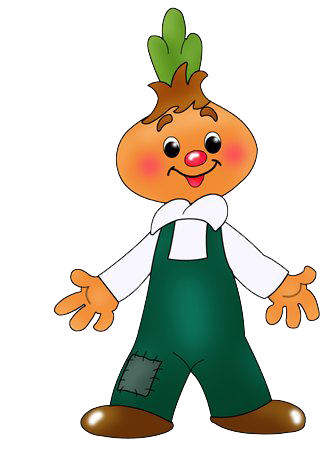 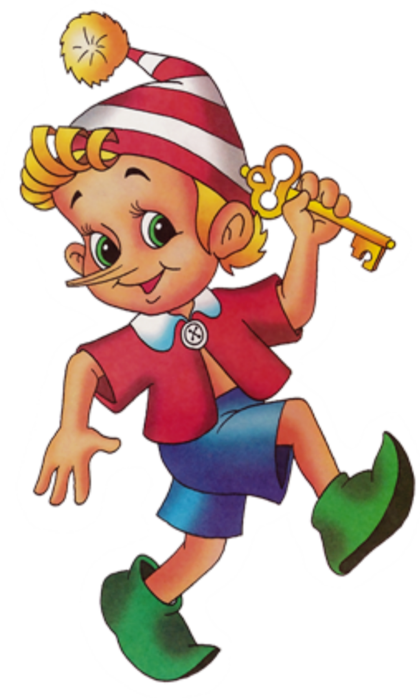 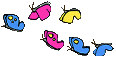 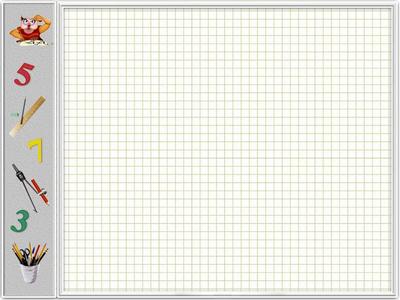 Завдання  6
Самостійна робота
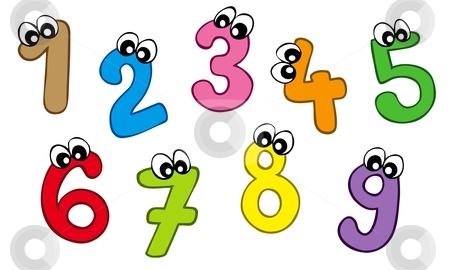 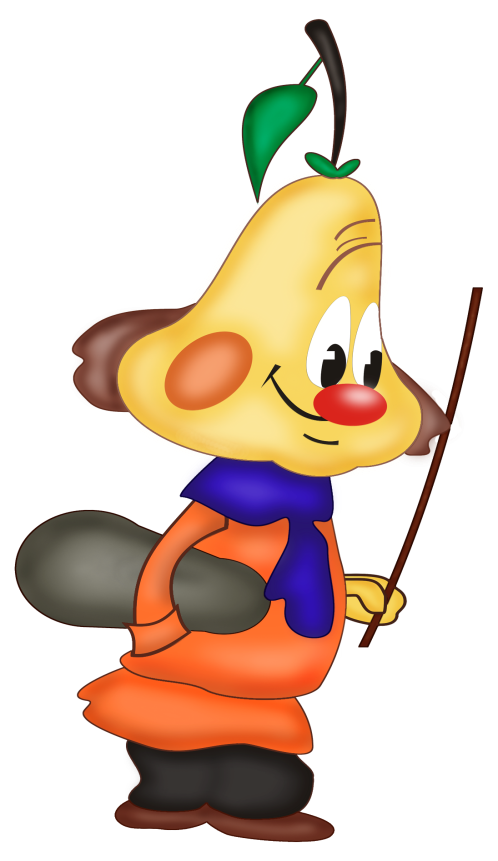 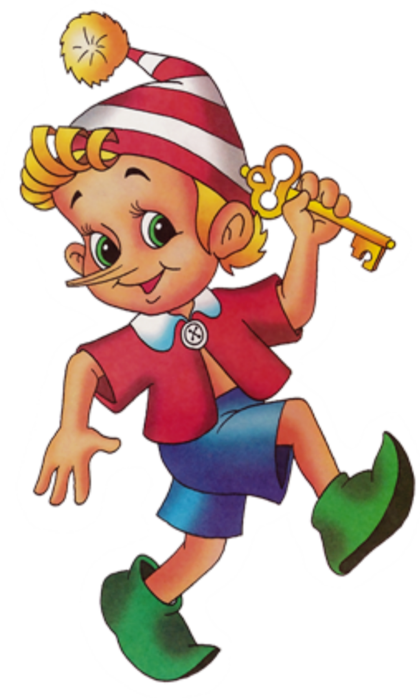 <  =  >
Молодці!
Подорожуємо далі!
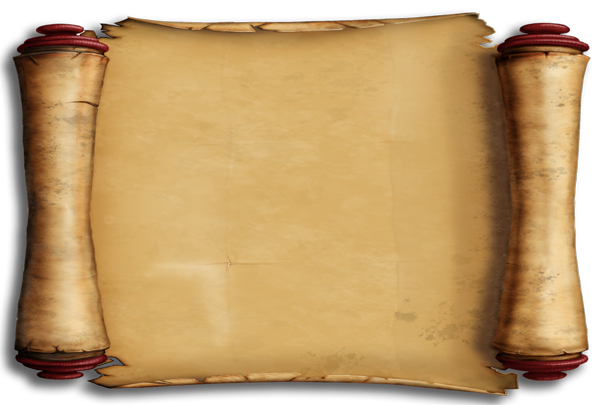 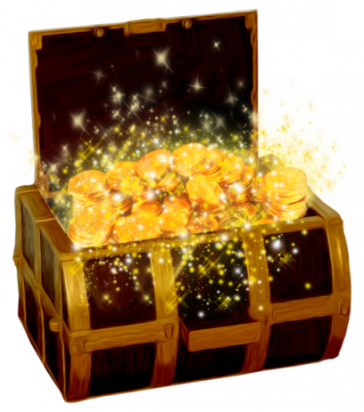 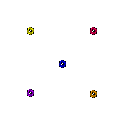 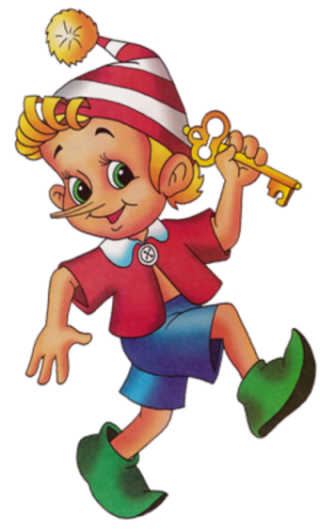 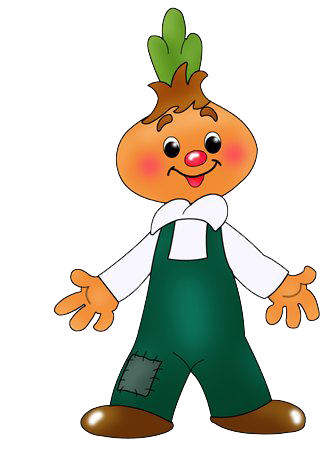 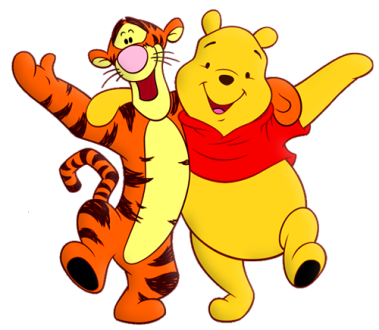 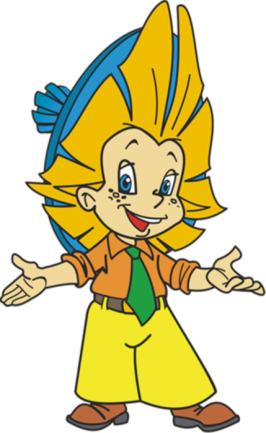 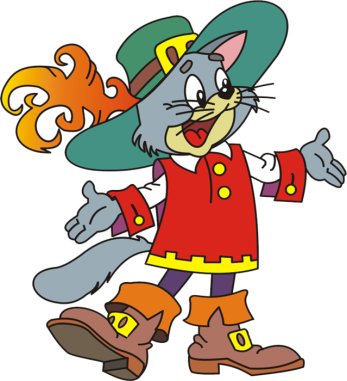 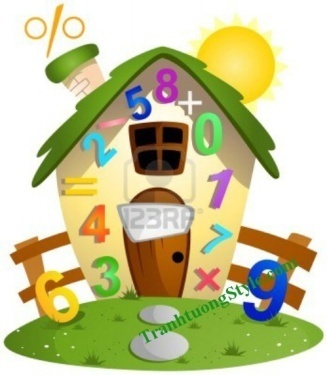 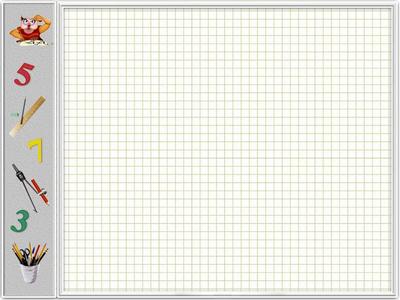 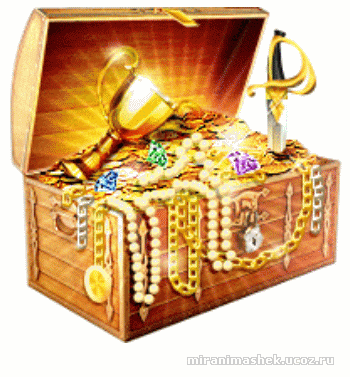 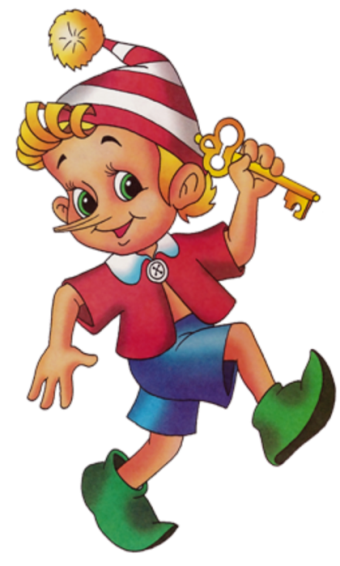 НАЙЦІННІШИЙ СКАРБ – ЦЕ ЗНАННЯ
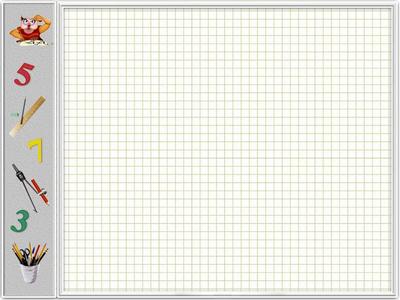 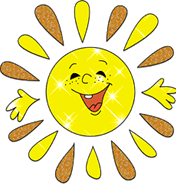 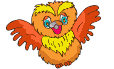 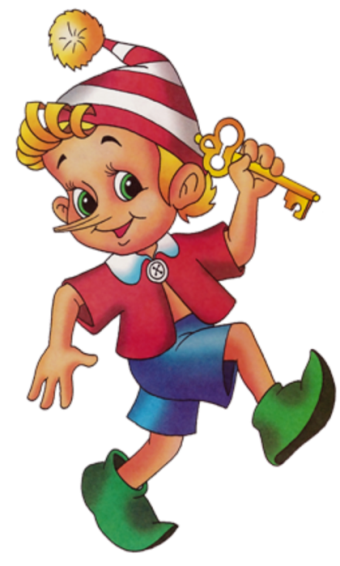 Молодці!
До нових пригод!
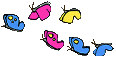 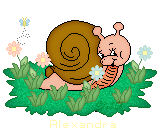